Coronation & worship by foreign dignitariesMatthew 2:1-12
Pastor Sam Kim
December 26, 2021
Matthew 2:1-12
Now after Jesus was born in Bethlehem of Judea in the days of Herod the king, behold, wise men from the east came to Jerusalem, 2 saying, “Where is he who has been born king of the Jews? For we saw his star when it rose[b] and have come to worship him.” 3 When Herod the king heard this, he was troubled, and all Jerusalem with him; 4 and assembling all the chief priests and scribes of the people, he inquired of them where the Christ was to be born. 5 They told him, “In Bethlehem of Judea, for so it is written by the prophet:
6 “‘And you, O Bethlehem, in the land of Judah, are by no means least among the rulers of Judah;for from you shall come a ruler who will shepherd my people Israel.’”
7 Then Herod summoned the wise men secretly and ascertained from them what time the star had appeared. 8 And he sent them to Bethlehem, saying, “Go and search diligently for the child, and when you have found him, bring me word, that I too may come and worship him.” 9 After listening to the king, they went on their way. And behold, the star that they had seen when it rose went before them until it came to rest over the place where the child was. 10 When they saw the star, they rejoiced exceedingly with great joy. 11 And going into the house, they saw the child with Mary his mother, and they fell down and worshiped him. Then, opening their treasures, they offered him gifts, gold and frankincense and myrrh. 12 And being warned in a dream not to return to Herod, they departed to their own country by another way.
Summary of the Credential of Jesus to be Messiah
#1Royal Messianic line: Seed of Abraham and Son of David (Matt. 1:1-17)

#2 God Incarnate by the Holy Spirit (Virgin Birth) (1:18-25)

#3 Coronation & worship by foreign dignitaries (2:1-12)
4 Great Empires prophesied by Daniel
Babylon – Head of fine gold
 
Medo-Persia – Chest & arms of silver

Greek – thighs of bronze

Roman – legs of iron
The Babylonia Empire 	606-539 BC
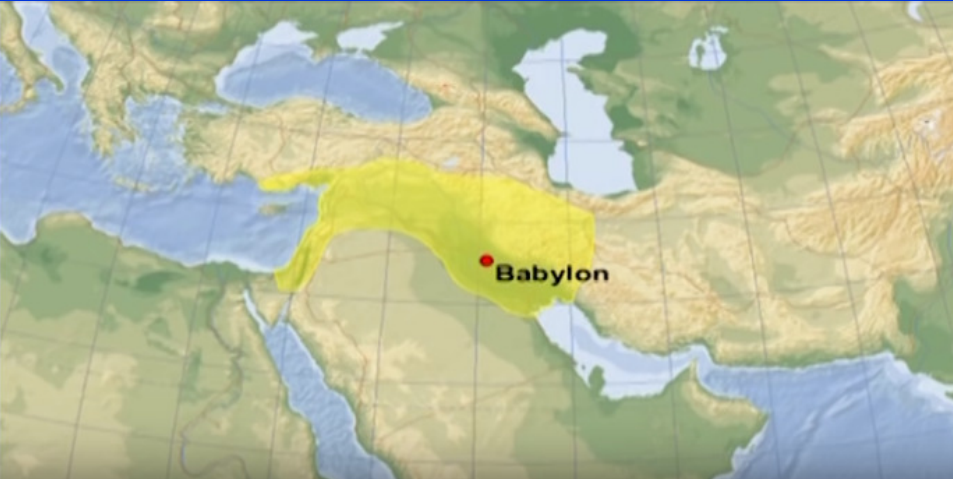 The Medo-Persian Empire	539-332 BC
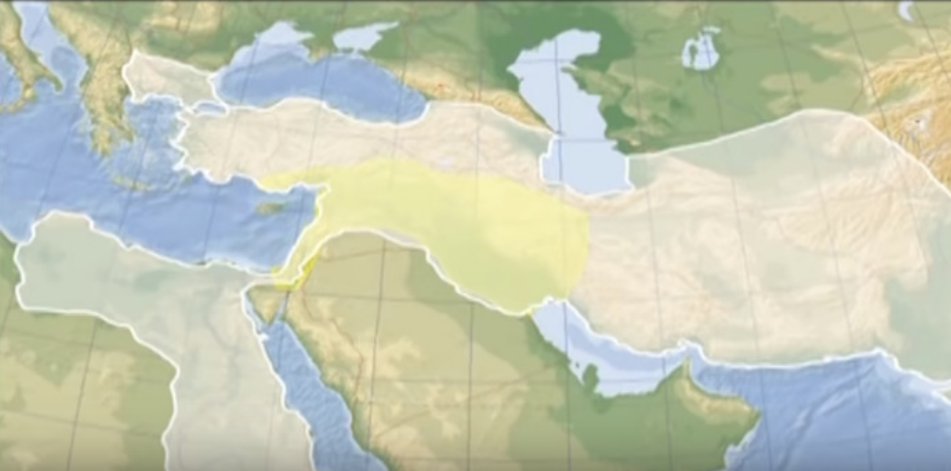 The Greek Empire		332-68 BC
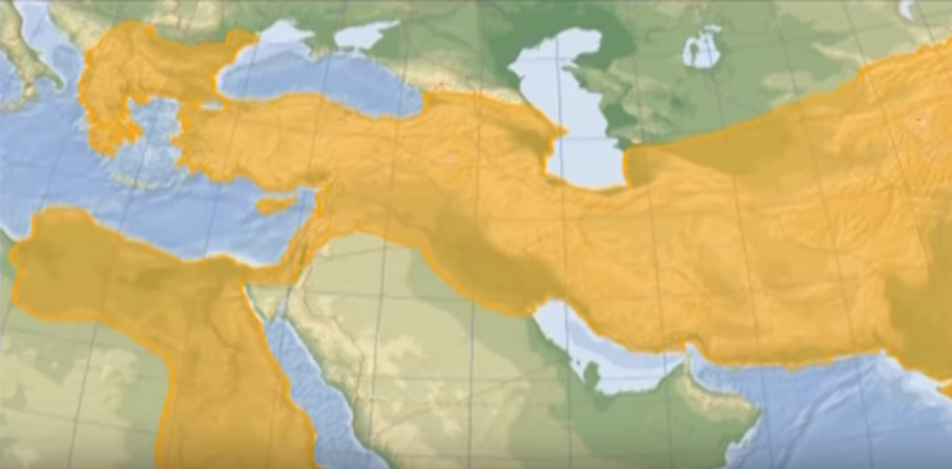 Greek Empire (after death of Alexander the Great)
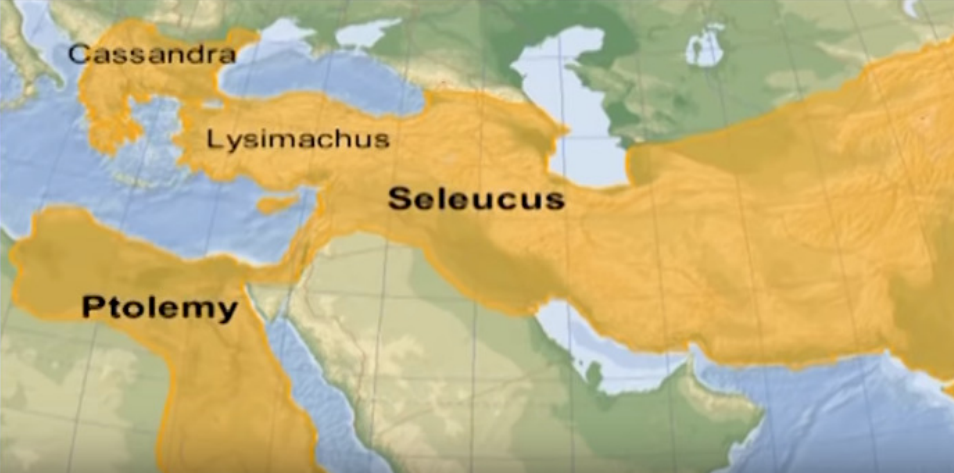 Battle between Ptolemy & Seleucusfor supremacy (post Alexander)
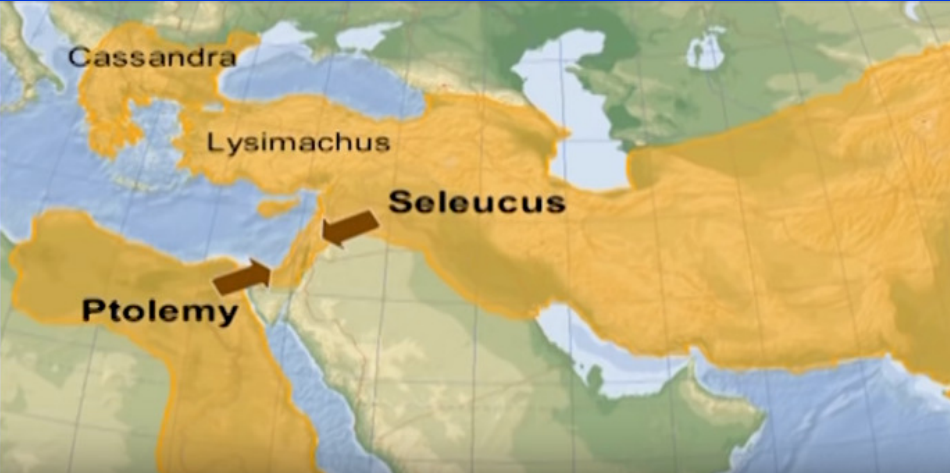 The Roman Empire	68 BC – 476 AD
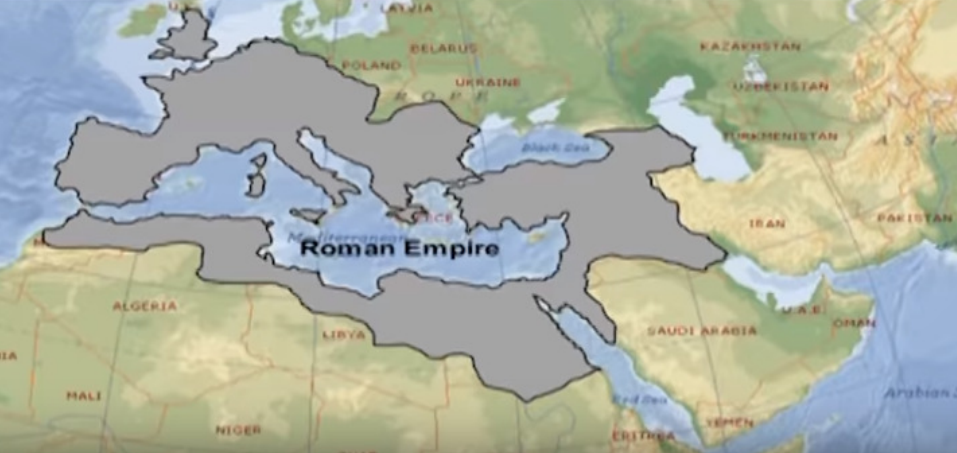 Romans unable to conquer the Parthians
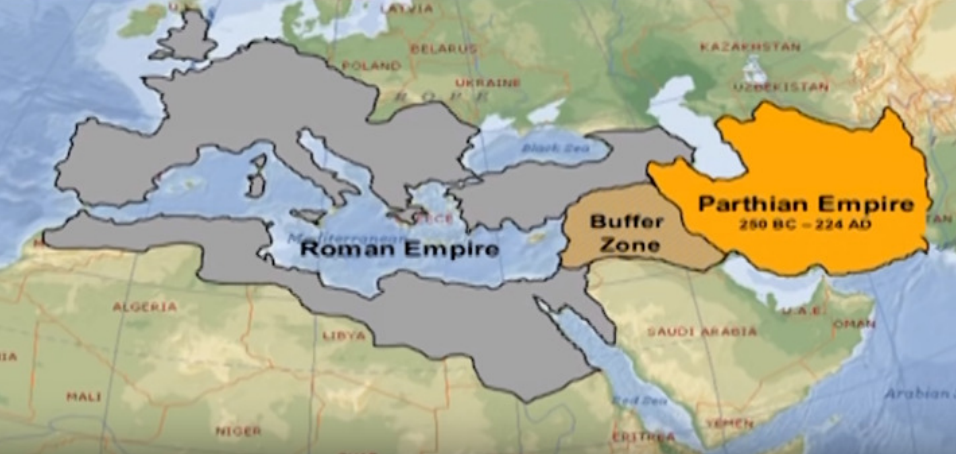 The wise men coming to Jerusalem
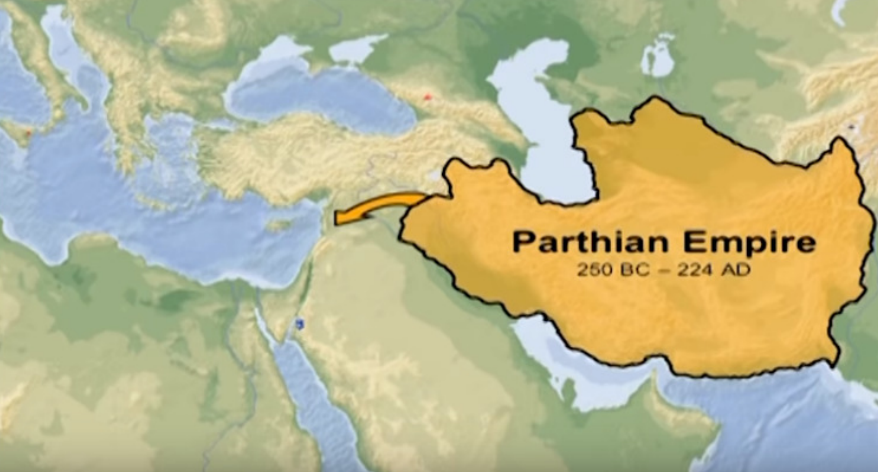 Outline of the passage
Arrival of the wise men looking for the new-born King of the Jews (vv. 1-2)

Herod was greatly troubled, disturbed, perplexed, agitated, stirred up; along with all of Jerusalem… but why? (v. 3)

Herod call the religious leaders to search the scriptures  (vv. 4)

Answer from the prophet Micah as to where the King was to be born (vv. 5-6)

Attempt of Herod to have the wise men report to him regarding the timing for the birth of Jesus (vv. 7-8)

Arrival of the wise men in Bethlehem where they worshipped the Child and presented their gifts (vv. 9-12)
Matt. 2:1-12: Summary & Application
Messianic Credential #3 – Coronation by foreign dignitaries

True belief of the Wise Men

What about us?
To God be the glory!